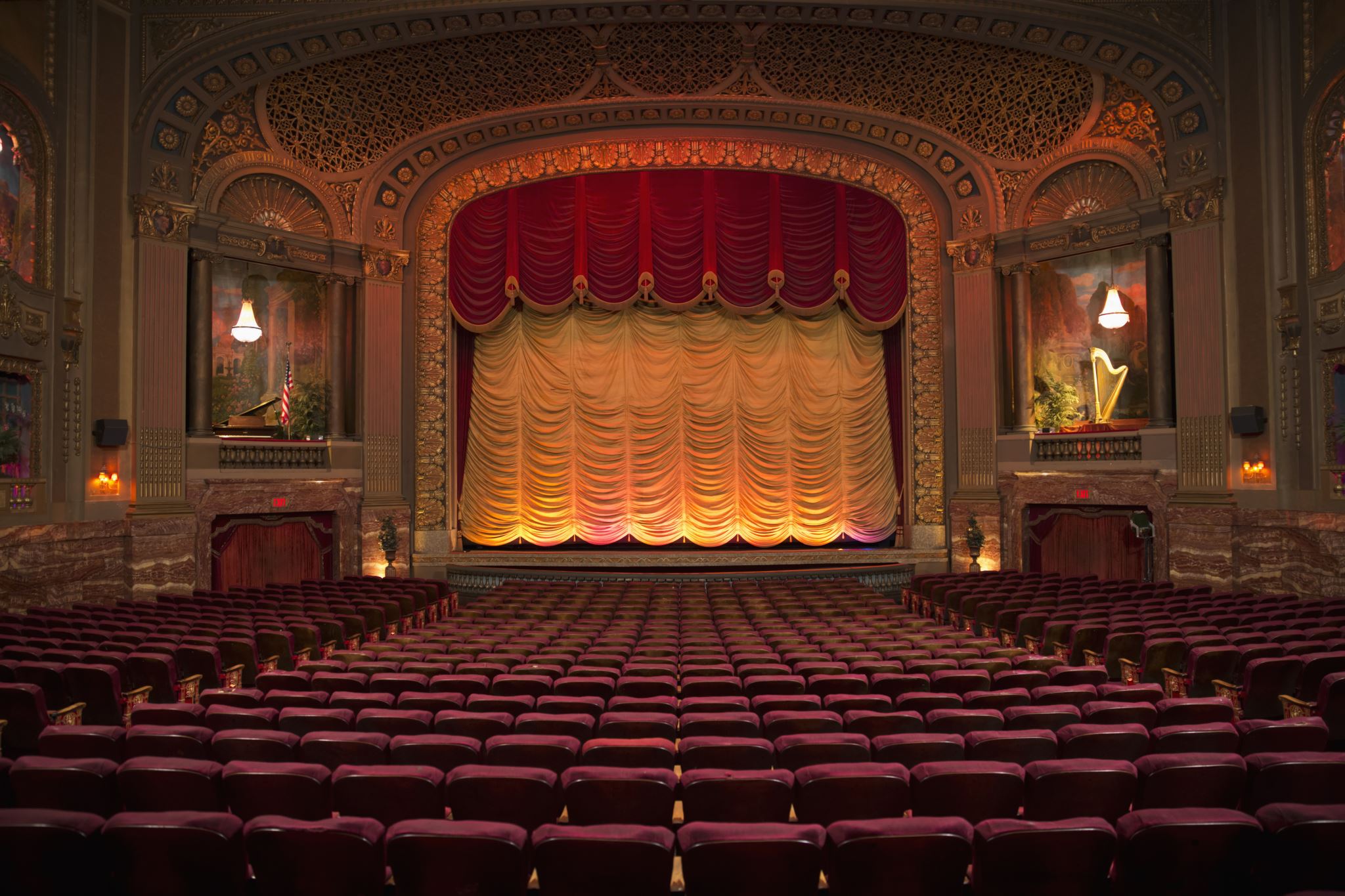 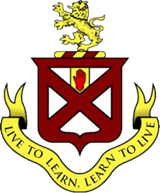 Performing Arts: Drama
Course Leader:
Mrs C Lipton, Mr D Taylor
The Pathway
The pathways for Performing Arts: Drama all demand a lot of you!

There is practical and written coursework involved from the start and you are examined in both practical and written work.

The grade you receive at the end of the course will be a BYEC and IS ACCEPTED at Winstanley College, St John Rigby College, Carmel College and Wigan and Leigh as well as the local Performing Arts Specialist colleges – Hammond in Chester and LIPA in Liverpool!
Assessed during practical lessons and workshop by your teacher.

Coursework is marked frequently to help you improve before you are asked to complete the final task. This is sent to the exam board for moderation.

Final performance at the end of the course for an external examiner. There is NO written exam.
How is it assessed?
No formal acting training needed.
Must be willing to perform for an audience, examiner and your peers.
Must be willing to work in a group.
Able to share ideas with people and perform them.
Regularly attend school and remain committed to your group.
Willing to write about your work and research.
Supportive, enthusiastic and motivated character.
What skills do I need?
Take part in practical workshops with directors, designers and you will visit the theatre and local colleges to give you experience of professional work.

Written work, research and presentations to complete using computers and you will have to meet deadlines in school and for the exam board.

Time after school for performance work to gain valuable experience and prepare work for lessons.
Course Choices
Develop acting techniques covered in KS3 – facial expressions, body language, use of voice and understanding a character.

Method acting skills, physical theatre, forum theatre, performing comedy and more mature ad topical themes.

Explore texts from a range of periods in history using directorial, design and performance viewpoints.
Skill Development
Careers in Performing Arts
This is NOT just an acting course – it is designed to introduce you to a range of roles within the theatre.

Interested in television, radio, theatre, multimedia performance, advertising, journalism, sales, PR (Public Relations), teaching, nursery nursing, play worker and many more?
     THINK ABOUT TAKING
   PERFORMING ARTS: DRAMA
What next?
Speak to Mrs Lipton or Mr Taylor.

Speak to current Y10 and Y11 about the work they are doing.

Visit A12 and look at coursework examples.

Try to spend your last few months in Y9 getting involved in as many Performing Arts activities as you can!